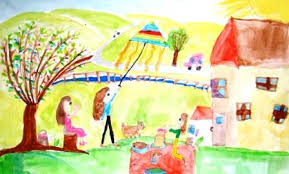 ОН Български език и литература3. група
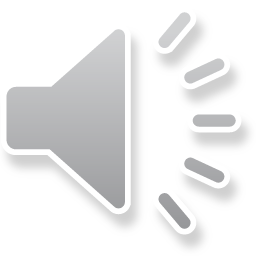 Тема: „Пролет“ от Дора Габе
Ядро:Възприемане на литературно произведение 
Пресъздаване на литературно произведение
Очаквани резултати
• Възприема произведение от художествената литература. 
• Изразява отношението си към литературно произведение и към постъпките на героите от него. 
• Изпълнява изразително художествен текст.
• Развиване на фината моторика.
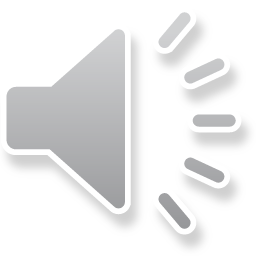 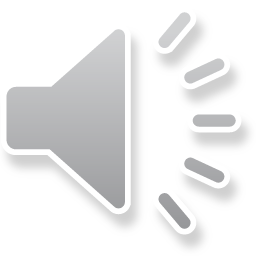 “Пролет”

Когато птичките се приберат,кога от дълъг път се уморят-под нашата топла стряхагнездото ще ги чака.Не ще ги пипне никой със ръка,ще ходим тихо, кротко, ей така,от страх да не избягат,в гнездата като лягат.Че там от топли бели яйчицаще се излюпят мънички дечица,а майките им радостни ще пеяти върху цъфнали трендафилище се люлеят...

Дора Габе
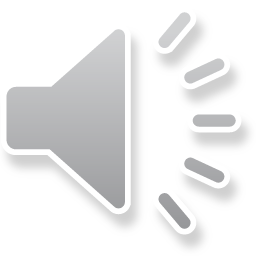 Познавателна книжка 3, с. 35
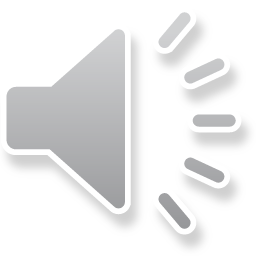 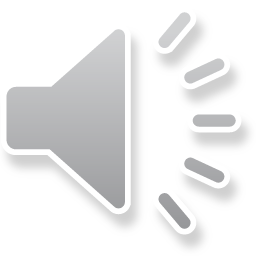 Кое цвете не е пролетно?А кое цвете наричаме предвестник на пролетта?
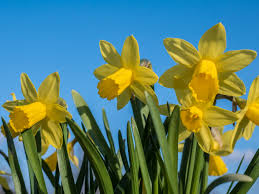 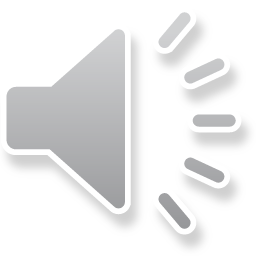 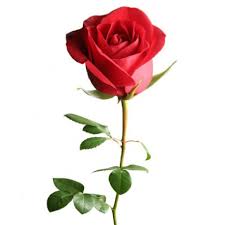 Вземете един бял лист и цветни моливи. Нарисувайте своя пролетна картина.
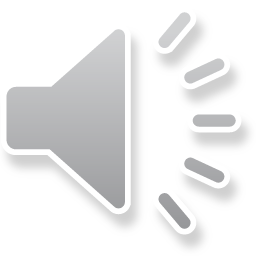 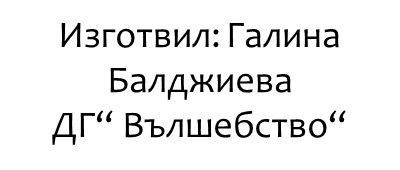